Набор 8.
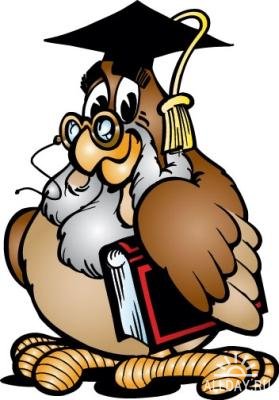 Идёт дождик.
Мы любим Москву.
Бабушка печёт пирог.
У Андрея чистая тетрадь.
Помогай своему товарищу.
Быть здоровым очень важно.
Набор 8.
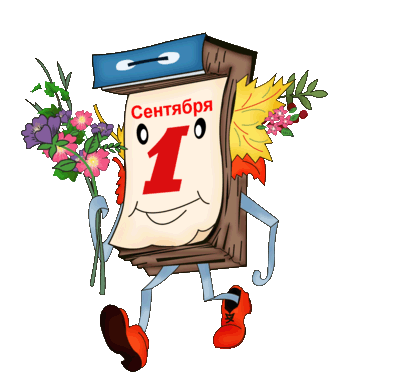 У Кати куклы.
Лёд стал крепкий.
Быстро шагает весна.
Пахнет душистый ландыш.
Плоды шиповника полезны.
Какой свежий воздух в лесу!
Набор 8.
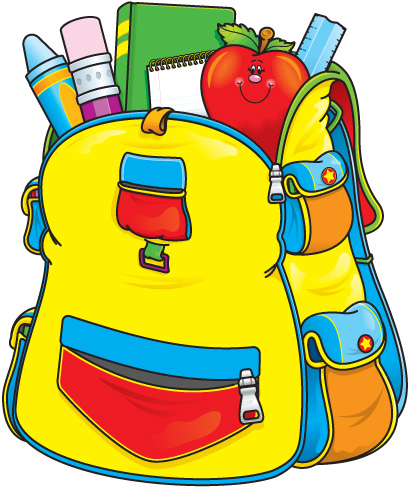 Дети играют.
Мне было грустно.
Настал тёплый апрель.
Наступил поздний вечер.
На небе появилась радуга.
У меня есть любимая поляна.
Набор 8.
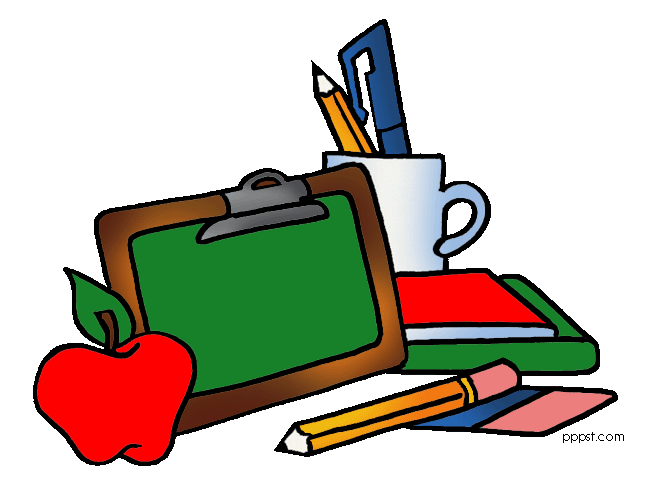 Летает сова.
Мы любим Кубань.
На полях сеют ячмень.
Поспели сладкие арбузы.
Кубань – жемчужина России.
Все любят душистый чай.
Набор 8.
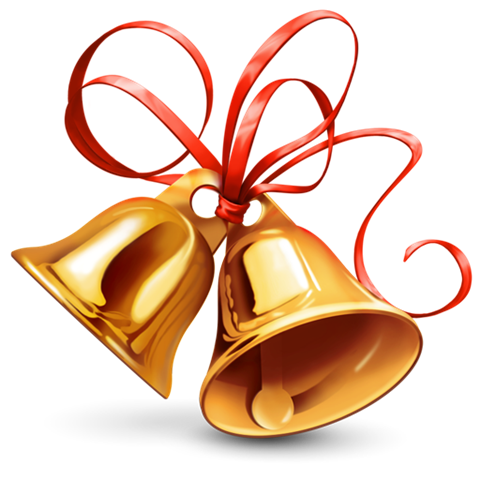 Ход направо.
Енот живёт в лесу.
Аптека в нашем доме.
На балконе растут цветы.
Приятно есть котлету.
Каков отец, таков и молодец.